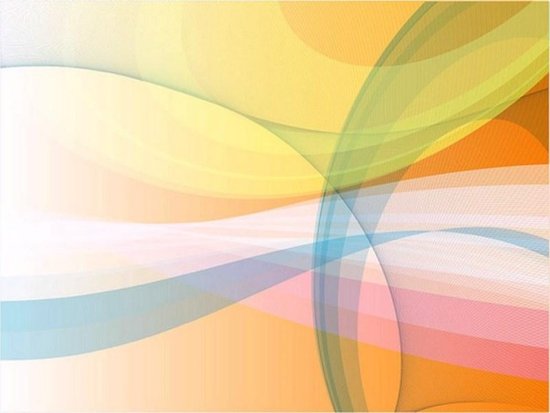 1
ГБОУ СОШ №6 СП «Детский сад №36»

          Мастер класс по изготовлению интерактивного игрового  материала              «Времена года»  
            
Музыкальный руководитель Акимова Светлана Евгеньевна
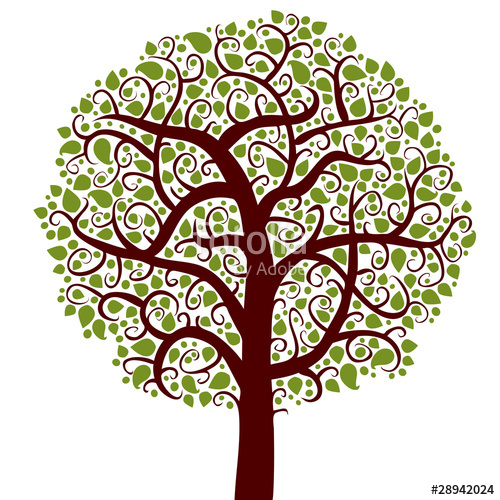 1
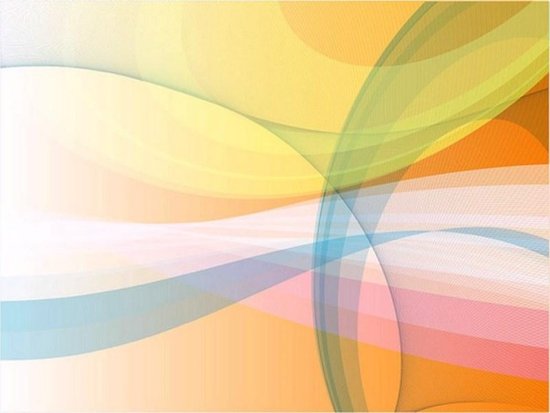 Спасибо за внимание!